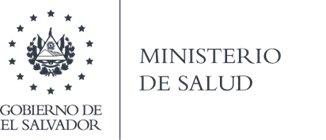 ROL DE LA GERENCIA GENERAL EN LOS PROYECTOS DEL FONDO MUNDIAL

Como dependencia institucional somos responsables de velar por la administración integral de los recursos asignados, en este contexto:  

Se brinda apoyo en la  elaboración, autorización  y seguimiento de los Planes Compras de los Proyectos con fuente de financiamiento Fondo Mundial , específicamente para los gestores de compra OPS, MINSAL, PNUD  Y WAMBOPor Acuerdo Ministerial se apoya directamente en  la ejecución del Plan de Trabajo PNUD/MINSAL brindando seguimiento a cada proceso de compra hasta su liquidación específicamente :Autorización de  Requisiciones de obras, bienes y serviciosAutorización a las Recomendaciones para la contratación de obras,  bienes y servicios 
Autorización de Solicitudes de pago directo a proveedoresSeguimiento y Control de los aspectos antes descritos
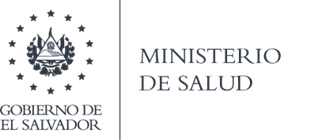 coordinación y Elaboración de correspondencia para los procesos ante pnud y opsSeguimientos a las Recomendaciones de  Auditoria externa entre Otras :Seguimiento a la asignación presupuestaria con Fondos GOES en concepto de contrapartida para los Programas de TB/VIHArchivo de los Documentos relacionados a los Proyectos del Fondo Mundial autorizados  por la Gerencia Y TITULARES